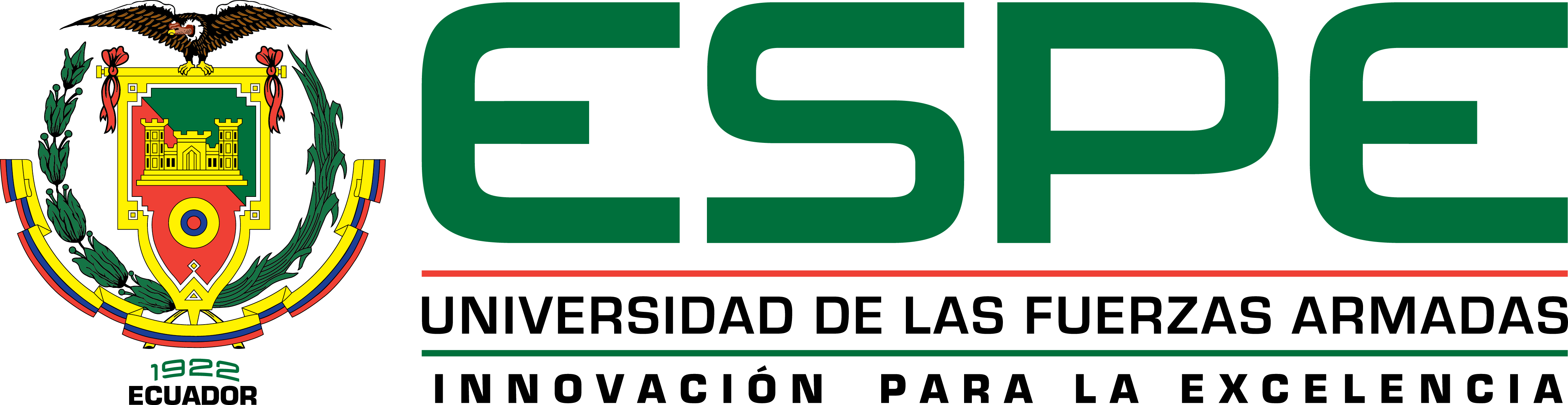 Carrera de Ingeniería en Comercio Exterior y Negociación Internacional
Tema: “Influencia de la política comercial del Ecuador en la importación de vehículos”
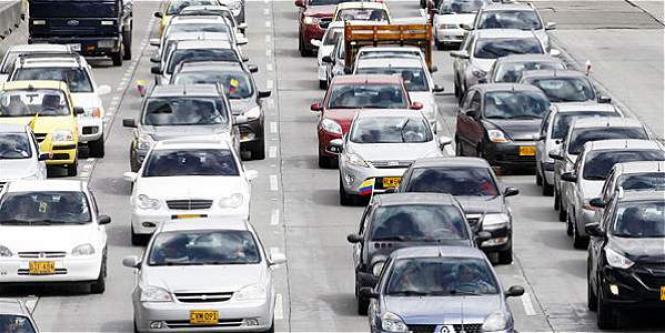 Autor: Vergara Quezada, Carla AlejandraDirector: Ing. Aguas Alarcón, Francisco Xavier
SANGOLQUI - 2018
Introducción
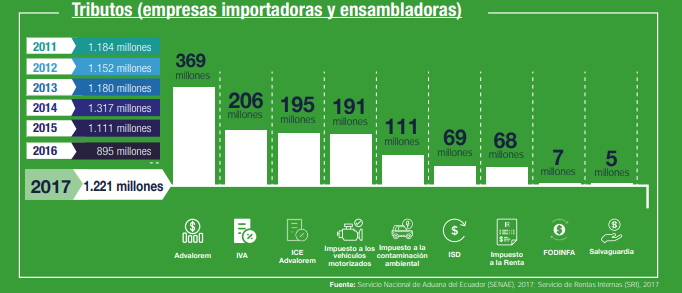 [Speaker Notes: Necesidad de establecer la influencia de la aplicación de las medidas de política comercial.
Gran importancia del sector automotriz en el sistema económico del país. 
Cambio afecta a miles de plazas de empleo
Incidencia en un declive o un impulso en su producción. 
Información y soluciones efectivas.
Impulsar la economía.]
Introducción
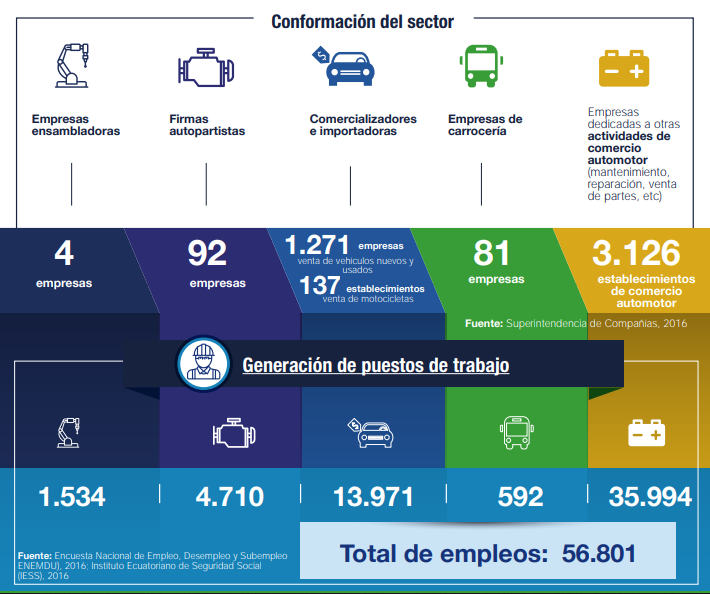 [Speaker Notes: Necesidad de establecer la influencia de la aplicación de las medidas de política comercial.
Gran importancia del sector automotriz en el sistema económico del país. 
Cambio afecta a miles de plazas de empleo
Incidencia en un declive o un impulso en su producción. 
Información y soluciones efectivas.
Impulsar la economía.]
Objetivos
Delimitación
Importadores de vehículos del Ecuador subpartida, 8703.22.90.90
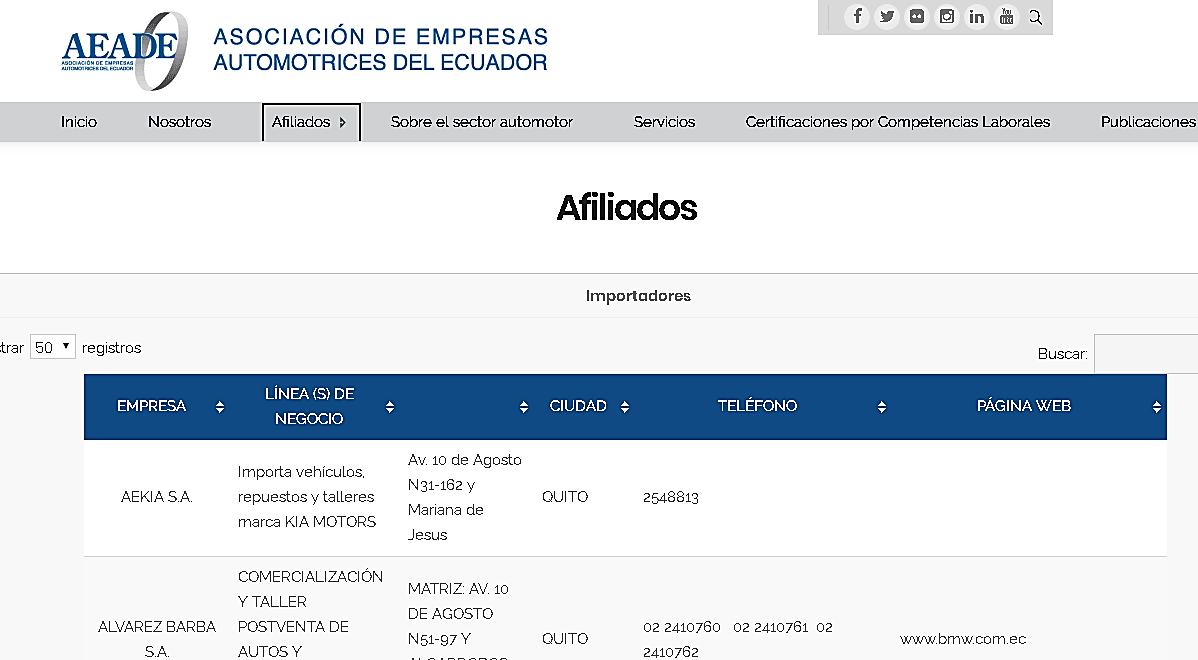 Teorías de Soporte
[Speaker Notes: DEPENDENCIA: la producción y riqueza de algunos países está condicionada por el desarrollo y condiciones coyunturales de otros países a los cuales quedan sometidas
   Debido a esta dependencia entre países menos desarrollados hacia economías de mayor crecimiento, se genera el término de subdesarrollo
   Centro – periferia, que describe que las naciones de centro tienen características de exportadores de tecnología o bienes de alto valor, bajo crecimiento poblacional y alta    calidad de vida, al contrario los países periféricos que son productores principalmente de materia prima, tienden a la sobrepoblación y a una escasa calidad de vida como antes se mencionó.
PROTECCIONISMO mecanismo de respuesta para fortalecer sus industrias, y mejorar su competitividad en el mercado internacional, aplicaron medidas de política comercial para defender su industria nacional.
  Friedrich List, justificó el proteccionismo, sólo siendo posible y deseable entre naciones fuertes, limitando el ingreso de productos extranjeros mediante un sistema aduanero draconiano, constituyendo recaudaciones fiscales, como medio para mantener el nivel de vida y el empleo, frenando la penetración de mercancías .
  El autor menciona que mediante un sistema aduanero draconiano es decir que aplique leyes de carácter severo o estricto se podrá obtener altos ingresos a las arcas del estado, pero también se debe observar que no todos los países tienen el mismo poder económico para hacer frente a medidas de restricción para la colocación de sus productos en mercados extranjeros, por lo cual esto puede causar un efecto inverso y reducir la inversión extranjera en el país que fije excesivas medidas de protección.

La balanza comercial se refiere exclusivamente a la diferencia entre los ingresos por exportaciones e importaciones. La balanza de pagos comprende un número de transacciones mucho más amplia; e incluye a la balanza comercial.]
Marco Metodológico
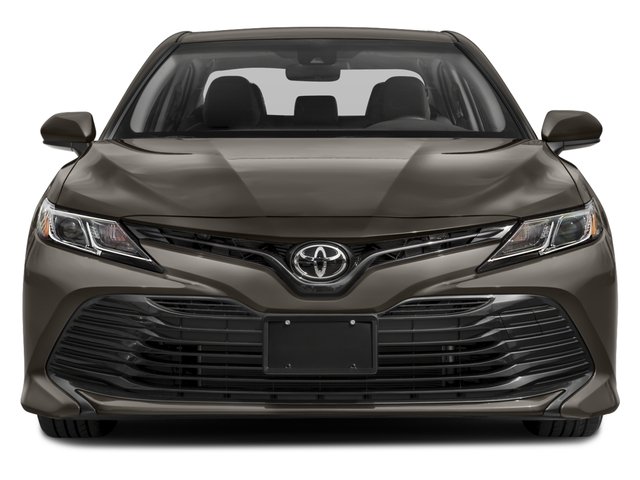 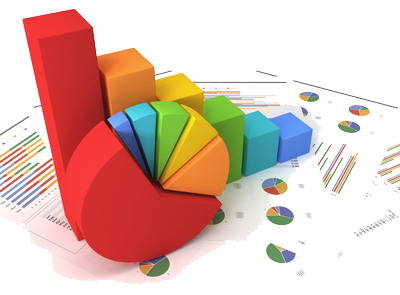 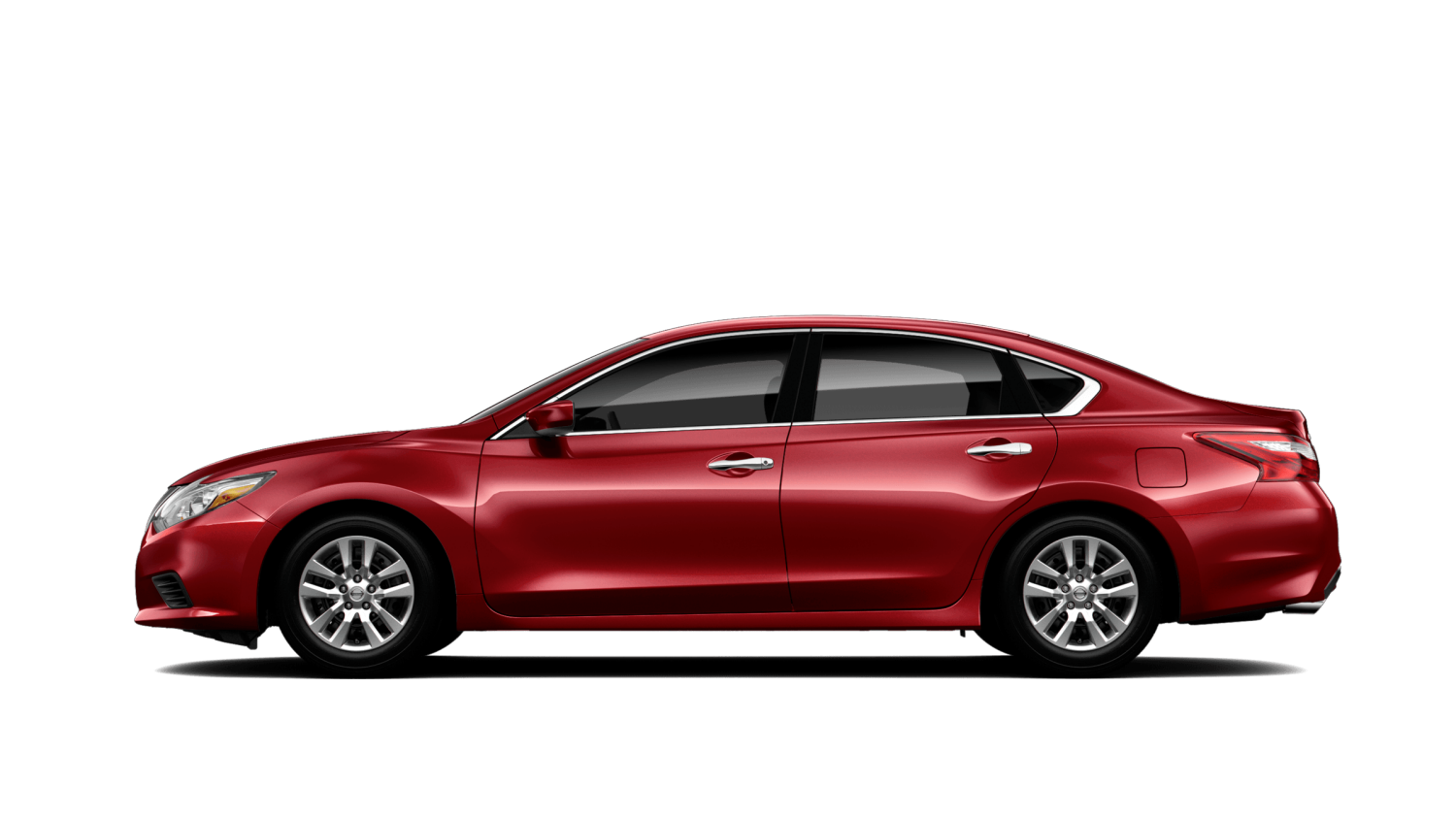 Análisis de Hipótesis y Resultados
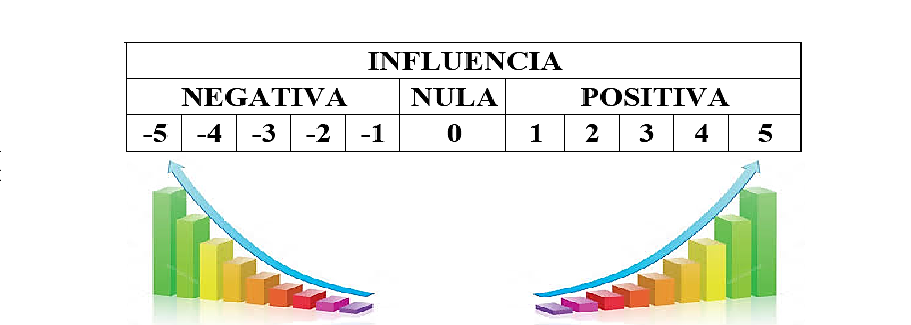 [Speaker Notes: La base imponible para el cálculo del ICE (Impuesto al Consumo Especial) es el valor Ex Aduana (Valor en aduana + derechos arancelarios + Fodinfa)  incrementado en un 25% .y su resultado por la tarifa del ICE dependiendo de la establecida para cada producto, como se puede apreciar en la tabla del SRI.

Cupo 2012-2014 equivalente a 553 millones de dólares en valor FOB.
Cupo 2015 equivalente a 300 millones de dólares en valor FOB.
Cupo 2016 equivalente a 280 millones de dólares en valor FOB.

NTE INEN 2204  gestión ambiental. Aire. Vehículos automotores. Límites permitidos de emisiones producidas por fuentes móviles terrestres que emplean gasolina 	
RTE INEN 017:2008 CONTROL DE EMISIONES CONTAMINANTES DE FUENTES MÓVILES TERRESTRES.
RTE INEN 034 (3R) “ELEMENTOS MÍNIMOS DE SEGURIDAD EN VEHÍCULOS AUTOMOTORES”]
Análisis de Hipótesis y Resultados
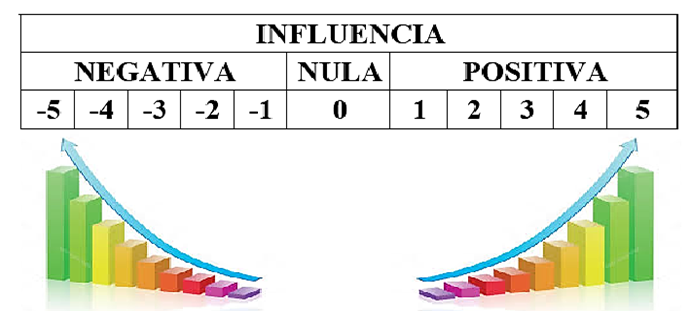 Análisis de Hipótesis y Resultados
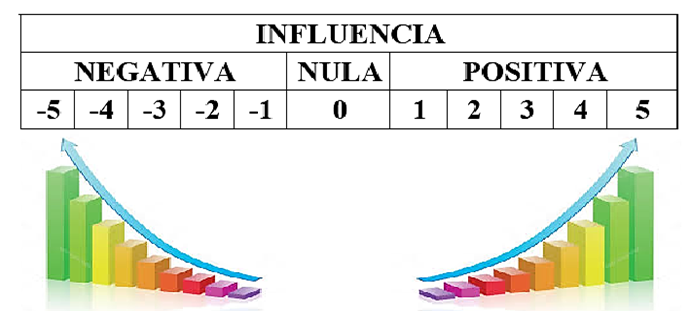 Análisis de Hipótesis y Resultados
[Speaker Notes: Romel Villamar MAVESA En 2.011, se incorporan nuevas marcas John Deere, Dynapac, Bridgestone y Marangoni, 
Brandon Caicedo Mitsubishi – Motransa
David Bonilla GERMAN MOTORS
Freddy Barberan ORGUCOSTA – Ford USA
Geroge MAYA  ALVAREZ BARBA S.A. BMW y Porsche]
Análisis de Hipótesis y Resultados
[Speaker Notes: Julio Rodriguez Autec Lanrover
Pamela Acurio Central Motors
Romel Villamar MAVESA En 2.011, se incorporan nuevas marcas John Deere, Dynapac, Bridgestone y Marangoni, 
Brandon Caicedo Mitsubishi – Motransa
Monica Peña Toyota]
Análisis de Hipótesis y Resultados
[Speaker Notes: Julio Rodriguez Autec Lanrover
Pamela Acurio Central Motors
Romel Villamar MAVESA En 2.011, se incorporan nuevas marcas John Deere, Dynapac, Bridgestone y Marangoni, 
Brandon Caicedo Mitsubishi – Motransa]
Análisis de Hipótesis y Resultados
[Speaker Notes: Geroge Maya  ALVAREZ BARBA S.A. BMW y Porsche
Julio Rodriguez Autec Lanrover
Brandon Caicedo Mitsubishi – Motransa]
Consideraciones Adicionales
[Speaker Notes: Esto no afectaba solo a aquellos importadores de vehículos, sino también a sus socios comerciales y los proveedores o exportadores de estos bienes, pues se sentían en desventaja comercial para el ingreso de sus productos en relación a otros países vecinos, es por esto que la CAN, como organismo supranacional, entro en proceso de mediación y posterior declaración de ilegalidad de dicha tasa, por lo cual el Servicio Nacional de Aduana del Ecuador (SENAE), mediante Resolución SENAE – SENAE – 2018 – 0003 – RE emitida el 7 junio de 2018 deroga la resolución SENAE-SENAE-2017-0001-RE (M), que puso en vigencia a la tasa por el servicio de control aduanero que fue publicada en el Suplemento del Registro Oficial No. 115 el 8 de noviembre de 2017, así como todas las disposiciones en relación a esta que se han publicado durante su vigencia.]
Tratados Vigentes de Preferencias Arancelarias Subpartida 8703.22.90.90
[Speaker Notes: Se debe considerar que para poder acceder a estas preferencias se debe contar con el documento que acredita legalmente el origen de una mercancía, es decir un Certificado de Origen, este documento tiene que presentar fecha igual o posterior a la factura comercial para poder ser considerado válido, existen diversos formatos dependiendo el bloque económico o país pero todos deben cumplir con la Normativa de Origen, que se detalla en el portal del Ministerio de Comercio Exterior Ecuatoriano.]
Cronograma de Desgravación Arancelaria por Tratado con la UE
[Speaker Notes: Como se logra apreciar en la imagen precedente los vehículos importados que sean originarios de la UE, irán recibiendo el beneficio de la desgravación de 5 puntos anuales al Arancel, llegando en 2024 y hacia el futuro a pagar cero por ciento, lo cual es comparable con el beneficio que tienen los países de la CAN: Perú, Bolivia, Colombia y Venezuela que formo parte de la CAN hasta 2016, pero aún conserva ciertos beneficios, en este caso como si aún fuera miembro.]
Simplificación y automatización del proceso de solicitud de exoneración de tributos para la importación de bienes y vehículos para personas con discapacidad.
[Speaker Notes: El Servicio Nacional de Aduana del Ecuador SENAE, el 27 de Abril de 2018 emitió el Boletín 85-2018 mediante el cual en coordinación con el Ministerio de Salud Pública MSP y el Consejo Nacional para la Igualdad de Discapacidades CONADIS, generaron una reforma al proceso a seguir para la obtención de beneficios de reducción arancelaria para la importación de bienes y vehículos para las personas con discapacidad.
Entre otros beneficios se encuentran: la automatización del proceso, la disponibilidad de información en línea de manera inmediata y la simplificación para la obtención de la documentación requerida para este proceso.]
Simplificación y automatización del proceso de solicitud de exoneración de tributos para la importación de bienes y vehículos para personas con discapacidad.
[Speaker Notes: Los requisitos para realizar este proceso se han simplificado siendo los actuales los siguientes: de manera obligatoria se debe contar con el certificado de firma digital (Token), un poder notariado será necesario en caso de que no sea la persona con discapacidad quien vaya a firmar la solicitud sino su representante legal o tutor, adicional a esto una declaración juramentada en notaría del buen uso que se dará al vehículo para la persona con discapacidad, además de especificar quien será el primer y segundo conductor designado al uso del vehículo junto a un juego de copias de las licencias de conducir de manera obligatoria, de manera opcional se puede incluir la factura comercial, aunque esto no es indispensable, pues se suele esperar a obtener la aprobación de esta solicitud para acercarse a un concesionario a solicitar la cotización del vehículo deseado, y comenzar el proceso de nacionalización del vehículo.]
Simplificación y automatización del proceso de solicitud de exoneración de tributos para la importación de bienes y vehículos para personas con discapacidad.
[Speaker Notes: Este proceso que antes podía tomar de nueve a doce meses, ahora el SENAE espera que se pueda culminar en dos, y para esto se debe seguir los siguientes pasos: 1. obtención del certificado de firma digital o token, 2. registrar la solicitud de exoneración de tributos en el portal Ecuapass, 3. la dirección distrital correspondiente procede a revisar la solicitud, 4. la aduana emite la aprobación o rechazo de la solicitud, 5. recepción electrónica de la notificación de aprobación o rechazo en el mail registrado, y descarga a través de Ecuapass de la resolución de exoneración de tributos y, 6. transmisión de la declaración de importación.]
Tabla de Preferencias Arancelarias para Personas con Discapacidad.
[Speaker Notes: Analizando la transmisión de la declaración de importación, es ahí en donde nos interesa saber cuál es el porcentaje de preferencia arancelaria que se obtendrá según el grado de discapacidad certificado por el CONADIS que presente el importador o representante legal. Para esto se detalla a continuación mediante una tabla la información correspondiente:]
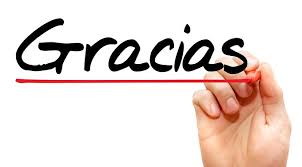 TABLA CÁLCULO DEL ICE ADVALOREM